Preterm Labour(PTL)&Prelabour Rupture of Membrane (PROM)
Dr.Saeed Mahmoud
                                MBBS, MRCOG, MRCPI, MIOG
Definitions
Pregnancy dating
Term / Gestational period 
Different  species 
Labour   True/False
Effacement / Dilatation /Descend
ROM    /     PROM  /  PPROM
Effacement & dilatation
Preterm Labour
Preterm labour (PTL): Presence of contractions which cause progressive effacement and dilatation of the cervix between 24 and 37 weeks’ gestation. 
Extreme  24-28        
Very  28- 32     
Preterm  32-37

Preterm birth (PB): Occurs in 6-10% of pregnancies.
Premature rupture of membranes (PROM)
PROM  membrane rupture before the onset of uterine contractions; 

PPROM  preterm PROM (is the term used when the pregnancy is less than 37 completed weeks of gestation.
 
PPROM    3% and associated with, approximately one-third of  PTL
Prematurity/    Low birth weight
Premature infant: An infant born before 37 weeks of estimated GA.

Low birth weight (LBW): BW<2,500 g

Very low birth weight (VLBW): BW<1,500 g

Extremely low birth weight (ELBW): 
BW<1,000 g
Terms Related to Prematurity
SGA: Birth weight below the 10th percentile for GA or > 2 standart deviations below the mean for GA.
IUGR: A process that causes a reduction in an expected pattern of fetal growth. 
	1. Symmetric IUGR 
	2. Asymmetric IUGR (head-sparing IUGR):
Etiology of Preterm Labour
Spontaneous: 
	a. Idiopathic 
	b. (PPROM) 
         c. UTI , Asymptomatic bacteriuria 
         d. Infection  Bacterial vaginosis
         e. Multiple pregnancy
         f. Polyhydramnios 
         g. Uterine congenital anomalies
Iatrogenic:
a. Pre-eclampsia 40%
	b. Fetal distress 30%
	c. IUGR 10%
	d. APH  ,,  Abruption placenta or  
            placenta previa 10%
	e. Fetal death 5%
Complications of Premature ,IUGR or SGA Infants
RDS
IVH
NEC
Infection
Anemia
PDA
 Apnea
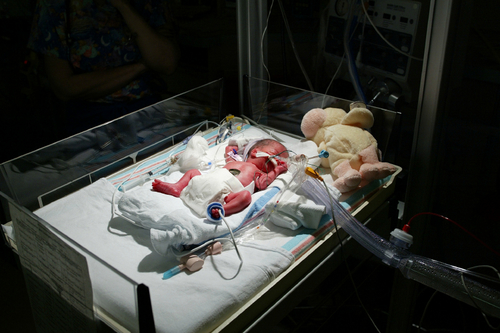 Complications of Premature ,IUGR or SGA Infants
Metabolic disorders: Hypoglycemia, hypocalcemia
Hypothermia
Hematologic disorders: polycytemia
Hypoxia: birth asphyxia, meconium aspiration, 
Associated withCongenital malformation
Ref: Utpala G et al: Pediatr Clin N Am 2004;51: 639-654.
Survival in Premature Infants
26 wks – 80%
27 wks – 90%
28-31 wks – 90 to 95%
32-33 wks – 95%
34-36 wks – approaches term survival rates
Prevention of PTB
Reduce/eliminate risk factors, if possible
Not proven to be effective: bedrest, home uterine monitoring, prophylactic tocolytics, prophylactic antibiotics, abstinence
Supplemental progesterone
Women with previous spontaneous preterm delivery at less than 34 weeks gestation
Prevention of PTB
Cervical cerclage 
Shirodkar / Mc Donald

 Amnio-reduction in Polyhydramnios

Early treatment of UTI or Bacteriuria

Embryo reductions in IVF
Prediction / Detection
Assessment of risk factors 
Vaginal examination to assess the cervical status 
Ultrasound visualization of cervical length and dilatation 
Detection of foetal  fibronectin in cervicovaginal secretions
Sonographic Cervical Length
More than3.5 
No funneling
Management :Antenatal Steroids
Indicated in the delivery of a fetus at 24-34 weeks’ gestation in the absence of clinical infection. 
Why?
Reduces the incidence of RDS, IVH and NEC.
 Delay of delivery- A minimum of 24 hours.
Betamethasone or Dexamethasone & How
Single /multiple courses
Tocolysis:
Beta agonists (ritodrine, terbutaline)
Were 1st drugs of choice
S/E  Tachycardia, hypotension, tremor, palpitations, chest discomfort, hypokalemia, hyperglycemia

Magnesium sulfate
      esp. with severe PET
Nausea, flushing, fatigue, respiratory depression, cardiac arrest
Indomethacin
      Esp. with Polyhydramnois
        Maternal GI /se ,premature closure of ductus & oligohydramnios
Tocolysis:
Nifidipine  
   Cheap,   with high BP / PET (calcium channel blocker) 

Atosiban
The most  used one now . 
Oxytocin  receptor antagonist
Tractocile
PROM/PPROM
Risks:
Cord prolapse
PTL
Infection
Pulmonary hypoplasia, Skeletal deformities.
management of P/PROM
Diagnosis
Expectant management versus intervention 
Maternal / Foetal surveillance
Hospital/ Home
Steroids.
Antibiotics
Timing of delivery.
Management of Premature Infants
Delivery room management
Temperature and humidity control
Fluids and electrolytes
Blood glucose
Calcium
Nutrition
Respiratory support
Surfactant
PDA
Transfusion
Skin care
Other special considerations
THANK YOUAny Question
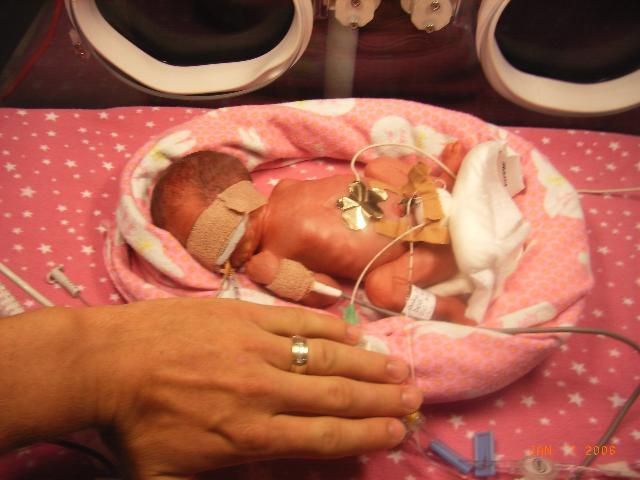